Introduction to GUI in
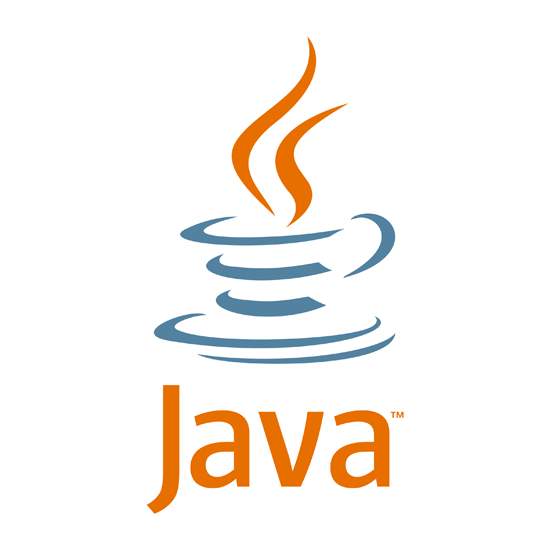 Graphical User Interface

2
Nouf Almunyif
1
Creating a JFrame
a JFrame class have the following component:
JFrame();	JFrame(string Title);
setTitle(String title );
setSize(int Wedth , int length);
setVisible(boolean var);
setLocation (FRAME_X_ORIGIN, FRAME_Y_ORIGIN)
Nouf Almunyif
2
Creating a JFrame
a JFrame class have the following component:
setResizable(boolean var);
setDefaultCloseOperation(JFrame. ????????);
EXIT_ON_CLOSE
DO_NOTHING_ON_CLOSE
Nouf Almunyif
3
showMessageeDialog
General syntax
JOptionPane.showMessageDialog(ParentComponent, message string, box title , msseg type);
Example:
JOptionPane.showMessageDialog(null,"Hello","Title", JOptionPane.INFORMATION_MESSAGE);
Example:
JOptionPane.showMessageDialog(null,"Hello");
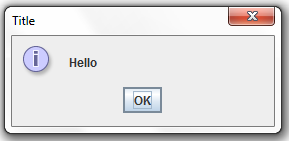 Nouf Almunyif
4
Example
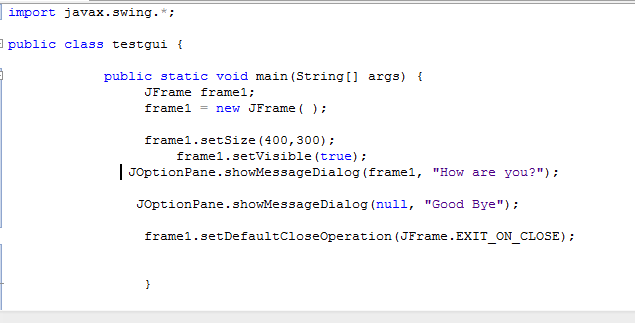 Nouf Almunyif
5
Example
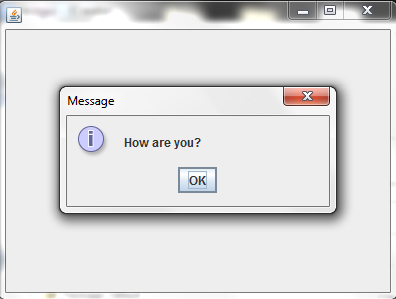 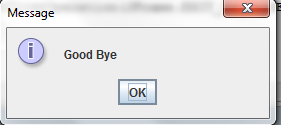 After Pressing OK or closing the “How are you?” dialog, the “Good Bye” dialog appears
Nouf Almunyif
6
Subclassing JFrame
To create a customized frame window, we define a subclass of the JFrame class.
class TESTGUI extends JFrame {
Public TESTGUI () // constructor
{// necessary code 
//set the frame default properties} }
WRITE  A CODE TO DO  THE FOLLOWING : 
An instance of TESTGUI will have the following default characteristics:
The title is set to My First Subclass.
The program terminates when the close box is clicked.
The size of the frame is 300 pixels wide by 200 pixels high.
The frame is positioned at screen coordinate (150, 250).
Nouf Almunyif
7
Nouf Almunyif
8
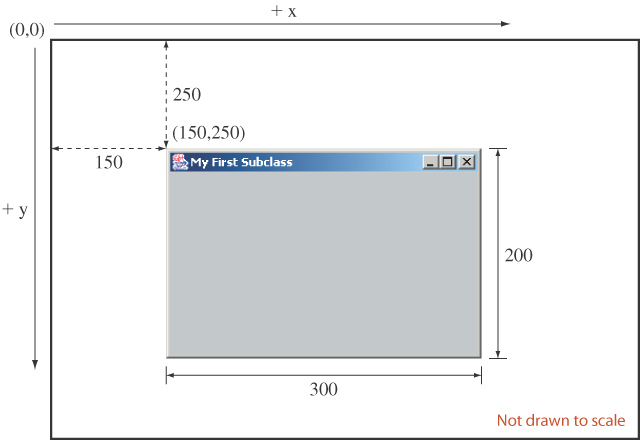 This gray area is the content pane of this frame.
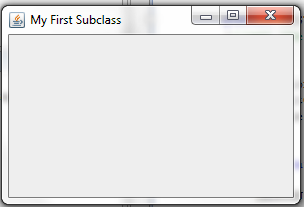 The content pane is where we put GUI objects such as buttons, labels, scroll bars, and others. 
We access the content pane by calling the frame’s getContentPane method in class Container.
Nouf Almunyif
9
Frame’s content pane
The Class Container is contained in the package
Java.awt.
import java.awt.*;
//IN CONSTRUCTOR
Container contentPane = getContentPane();

contentPane methods:
setBackground(Color.BLUE);
add(Object_name);
setLayout( layout_type);
Nouf Almunyif
10
Placing GUI Objects on a Frame
There are two ways to put GUI objects on the content pane of a frame:
Use a layout manager (using setLayout()method)
FlowLayout
BorderLayout
GridLayout
Use absolute positioning
null layout manager
Nouf Almunyif
11
Buttons
Example of Using FlowLayout to places button on the frame (in the top-to-bottom, left-to right order)
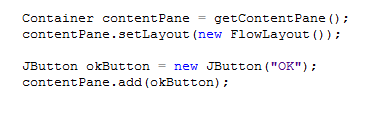 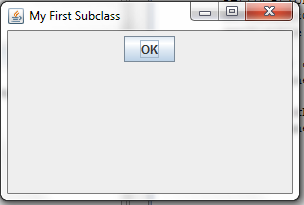 Methods : 
addActioLesitener(actioLesitener obj);
Nouf Almunyif
12
Text Field
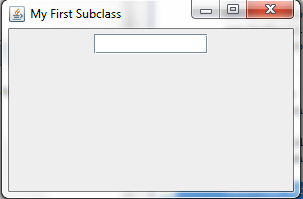 A JTextField object allows the user to enter a single line of text.
JTextField(int columns ); JTextField();
setColumns(int col);
getText(); //return the text contained in text field
setEditable(boolen var); // if the value of var is false
			the user can’t type in the text field
addActioLesitener(actioLesitener obj); // register 
			a listener object to the text field
Nouf Almunyif
13
JTextArea
JTextArea textArea = new JTextArea( );
. . .
textArea.setText("Hello\n");
textArea.append("the lost ");
textArea.append("world");


textArea.setColumns(int col);
textArea.setRows(int row);
 textArea. setEditable(boolen var);
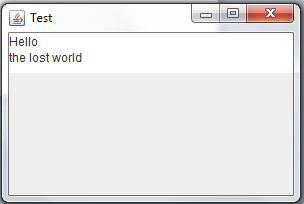 Nouf Almunyif
14
JTextArea
By default a JTextArea does not have any scroll bars. To add scroll bars, we place a JTextArea in a JScrollPane object
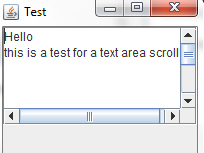 Nouf Almunyif
15
Lable
A JLabel object displays uneditable text (or image).
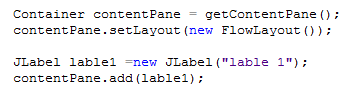 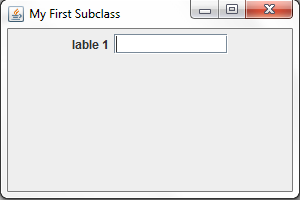 JLabel imgLabel = new JLabel(new ImageIcon("cat.gif"));
Nouf Almunyif
16
Example:  adding two numbers program
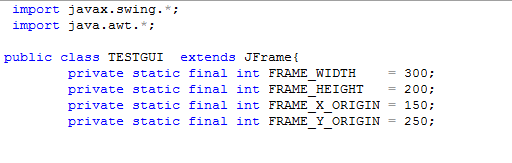 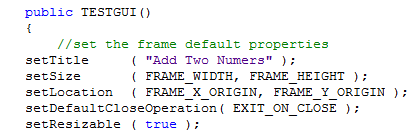 Nouf Almunyif
17
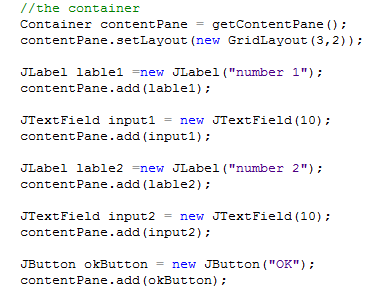 Nouf Almunyif
18
Example:  adding two numbers program
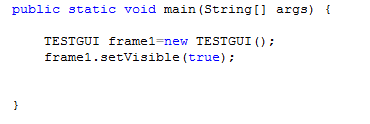 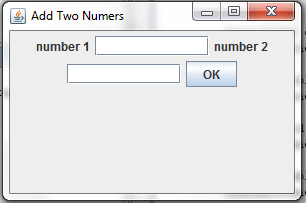 FlowLayout()
GridLayout(3,2)
Nouf Almunyif
19
event handling
We have learned how  to create a window ,container ,label, buttons and text fields

Now we should specify 
In button how such a button behave when we click it? 
In text field An action event is generated when the user presses the ENTER key.
Nouf Almunyif
20
event handling
clicking a button create an event known as action event, which sends a message to another object known as  action listener , when he receives the message he perform soma actions( execute a method).
The mechanism to process events is called event handling.
Nouf Almunyif
21
event handling
you must do two things :
You must define the method that will be invoked when the event is sent to the listener

 for each object (button or text field )you must specify the corresponding listener object (this known as registration).
Nouf Almunyif
22
action event
The action event is handled by the class ActionListener  witch contain only one codless method actionPerformed.
The class ActionListener is a spiceal ype of a class called interface
Public interface ActionListener{
Public void actionPerformed(ActionEvent e );
}
Nouf Almunyif
23
action event
We can’t instantiate an object from interface so we build a class on top of it 
Private class Buttonhandler implement ActionListener {
Public void actionPerformed(ActionEvent e ){
// write what should button do
}
}
Nouf Almunyif
24
2. specify the corresponding listener object
Nouf Almunyif
25
Example:  adding two numbers program cont.
Nouf Almunyif
26
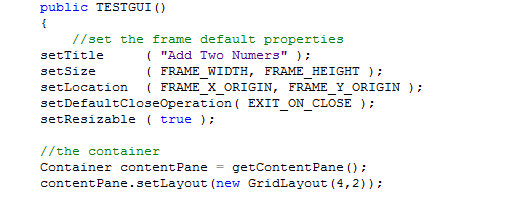 Nouf Almunyif
27
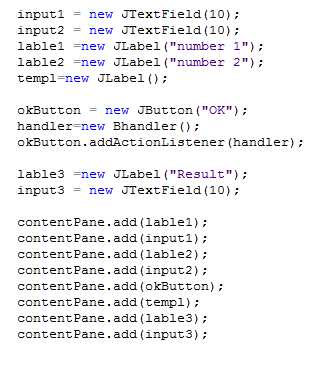 Nouf Almunyif
28
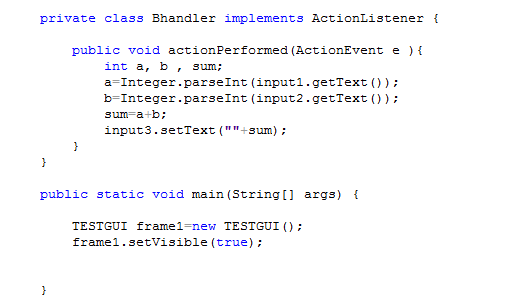 Nouf Almunyif
29
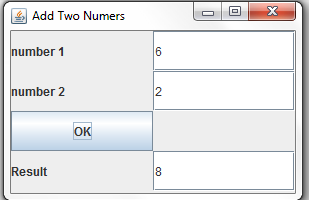 Nouf Almunyif
30
Container as Event Listener
Instead of defining a separate event listener such as ButtonHandler, it is much more common to have an object that contains the event sources be a listener. 
Example: We make the frame a listener of the action events of the buttons it contains.
Nouf Almunyif
31
The changes to the previous program are
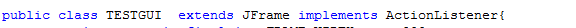 Remove class Bhandler and all its objects and 
 just keep the  actionPerformed method
Nouf Almunyif
32
JTextField events
If we want to  respond to both button clicking and  pressing ENTER event in TextField
1- We should register a listener to both of them
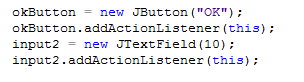 Nouf Almunyif
33
public void actionPerformed(ActionEvent event) {

 if (event.getSource() instanceof JButton) {       
//button code
  }
 else { 
//TextFiled code   }
}
Nouf Almunyif
34
What if there is two buttons?
public void actionPerformed(ActionEvent event) {
JButton clickedButton = (JButton) event.getSource(); if (clickedButton == button1) {}
Else {}
Nouf Almunyif
35